NATAL
PAULO
14
3°
PROFESORA ADRIANA
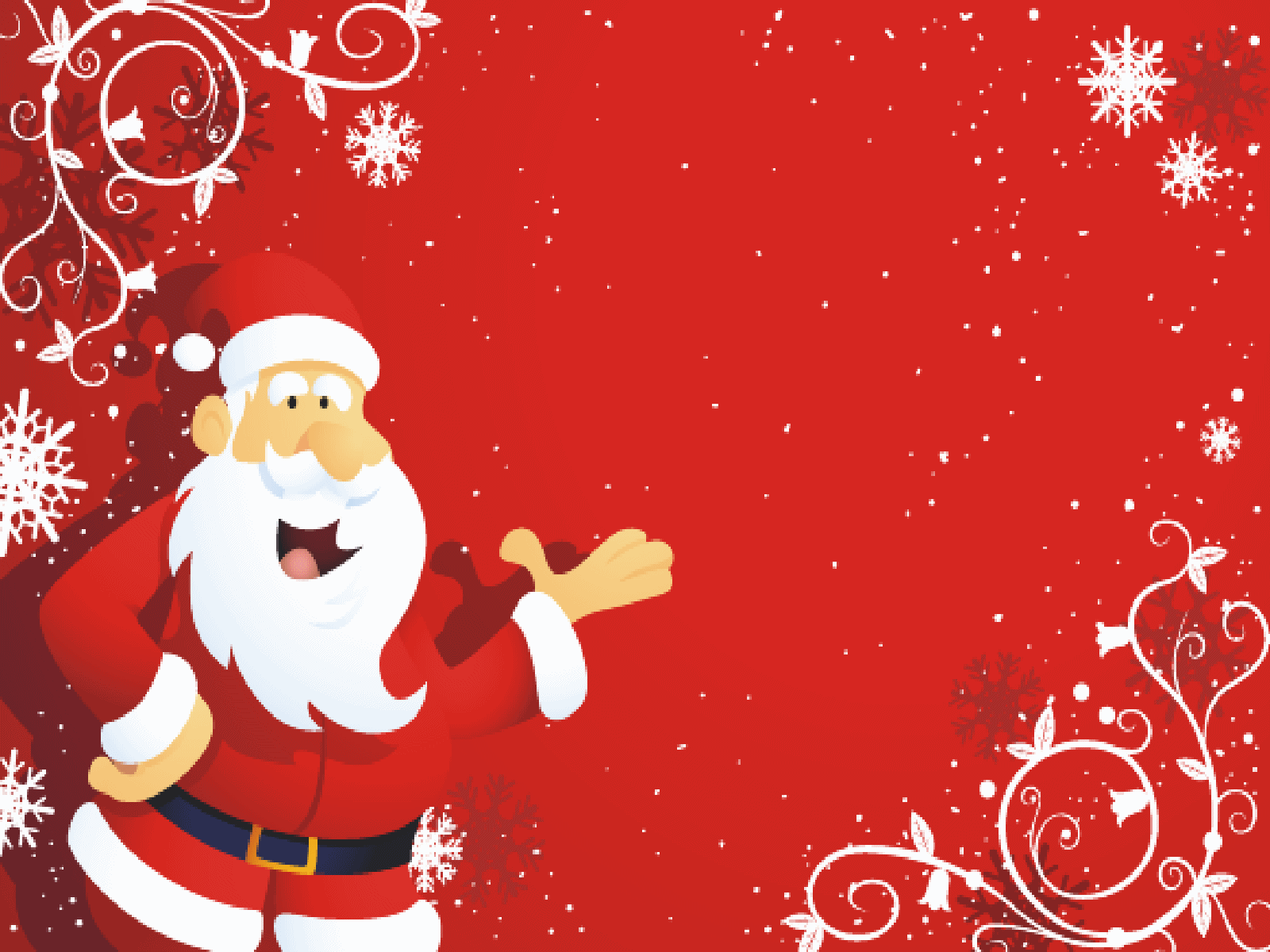 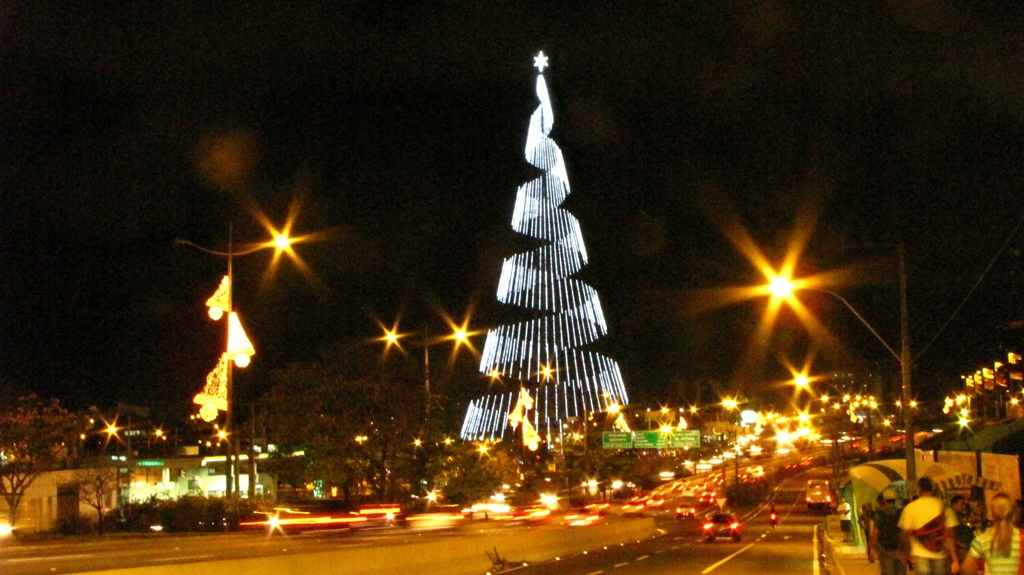 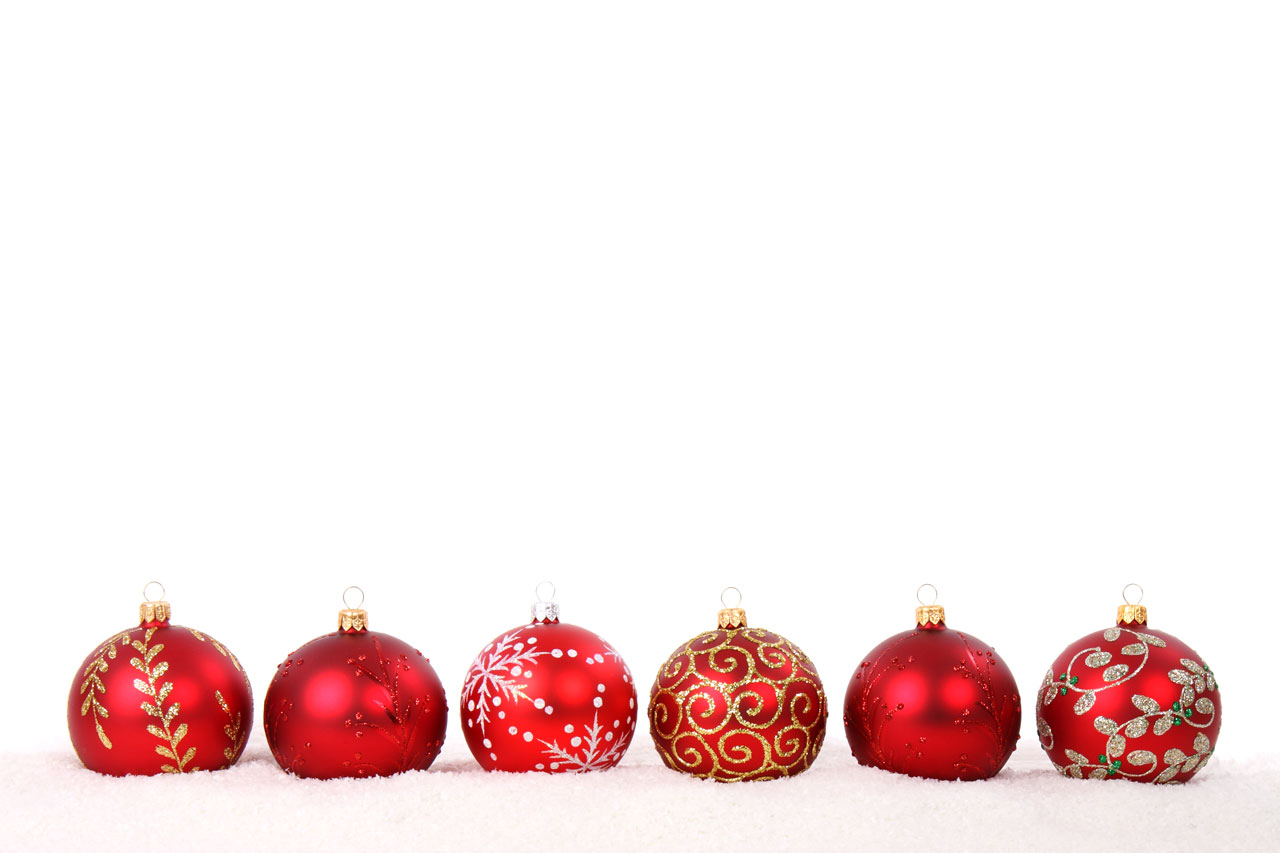 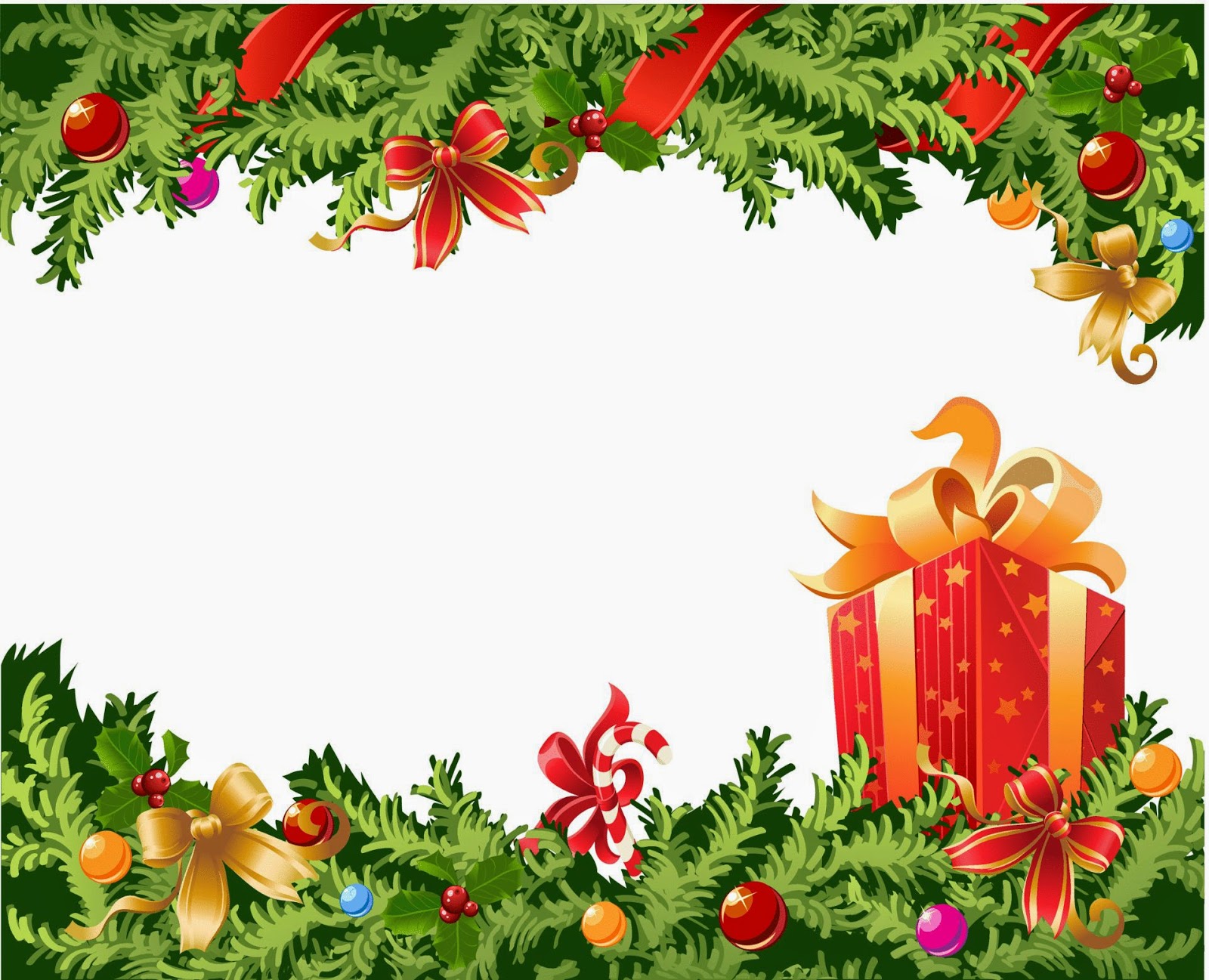 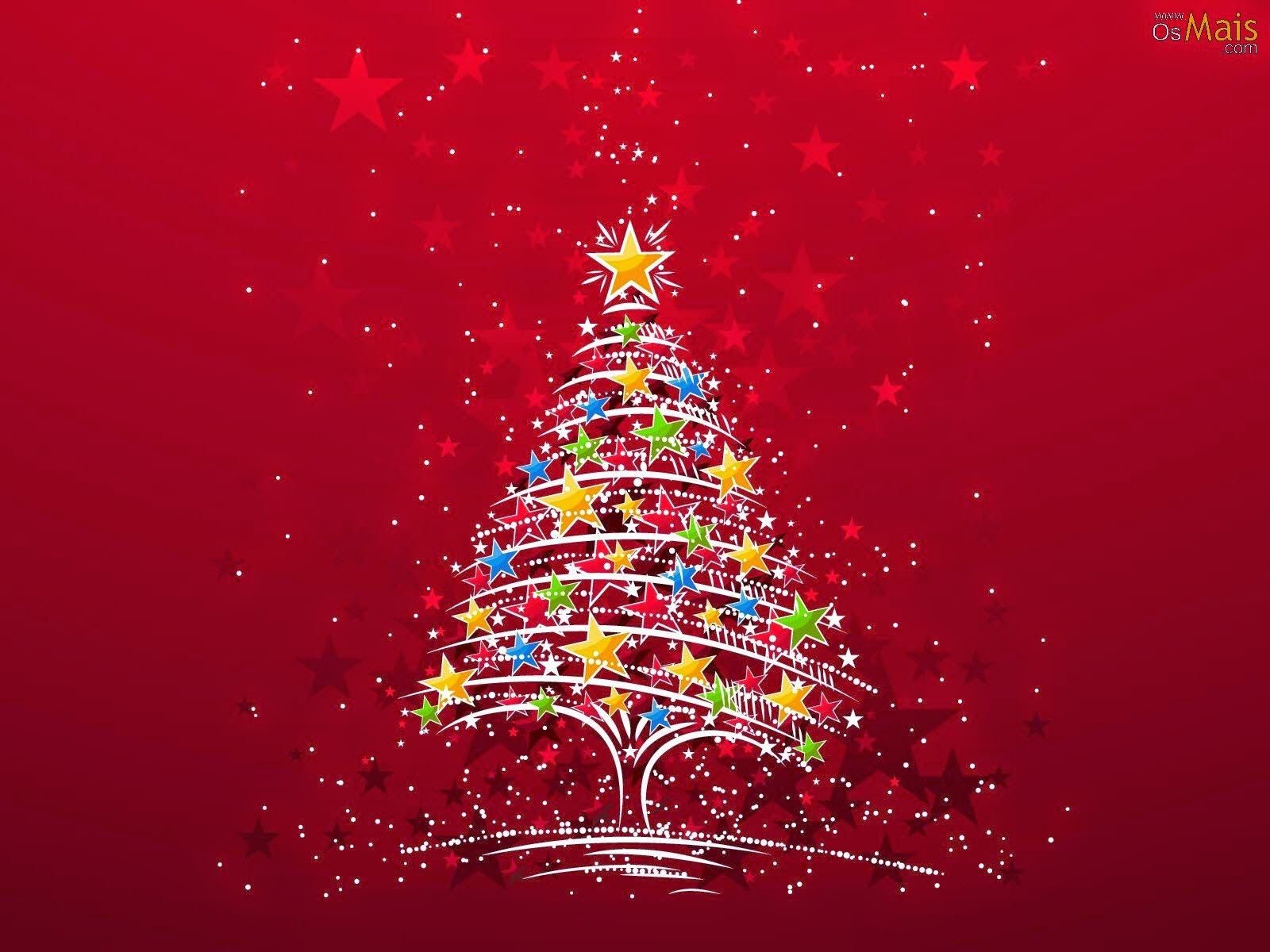 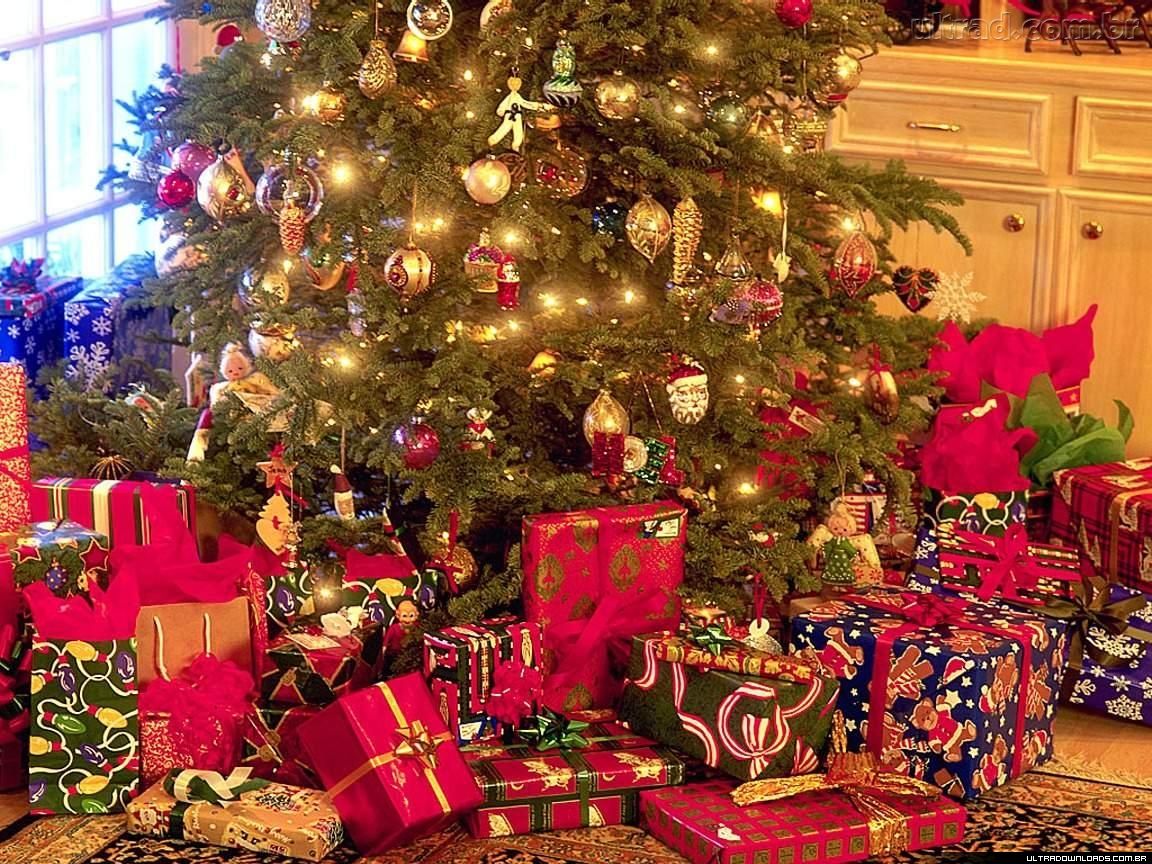 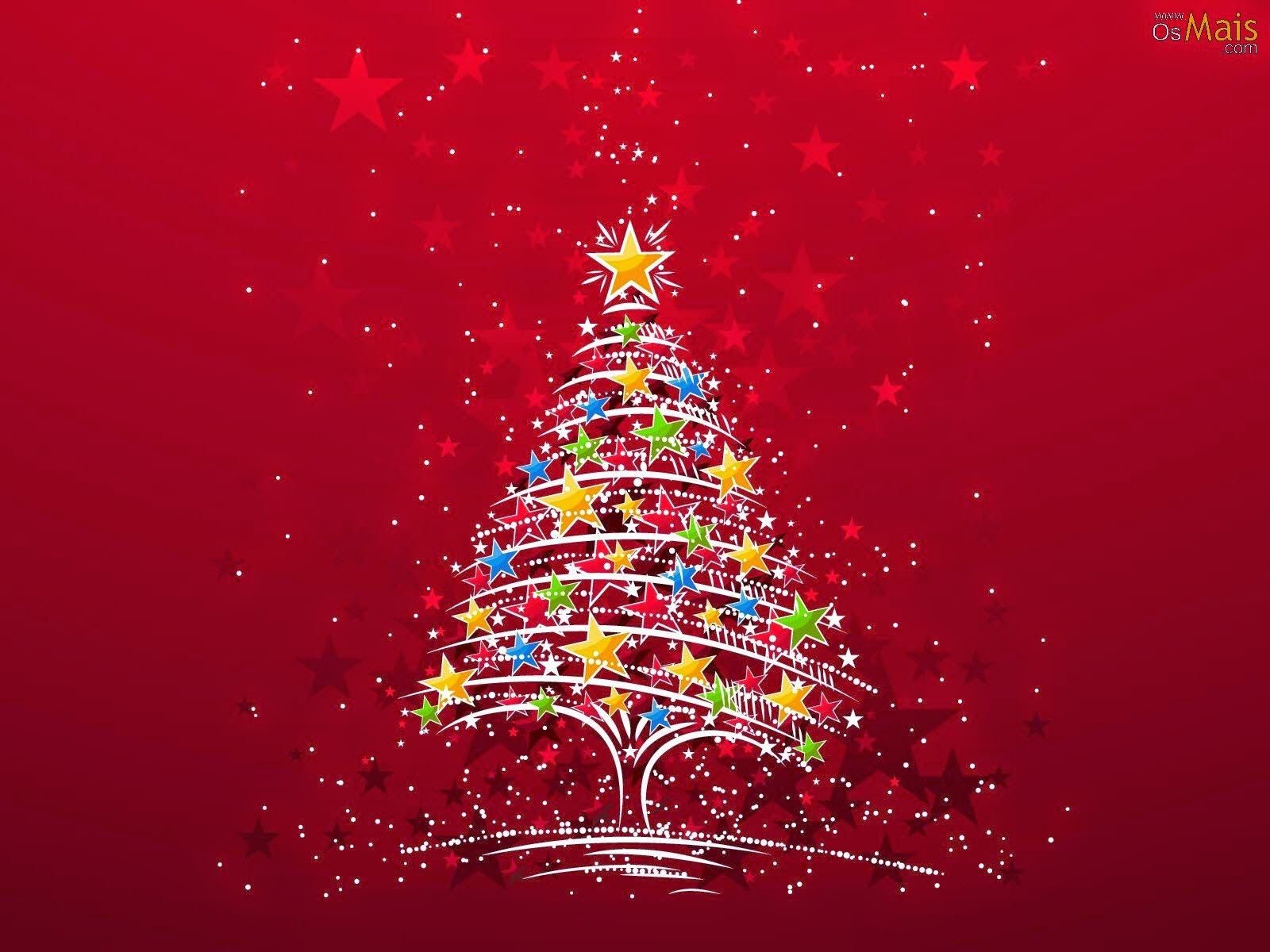 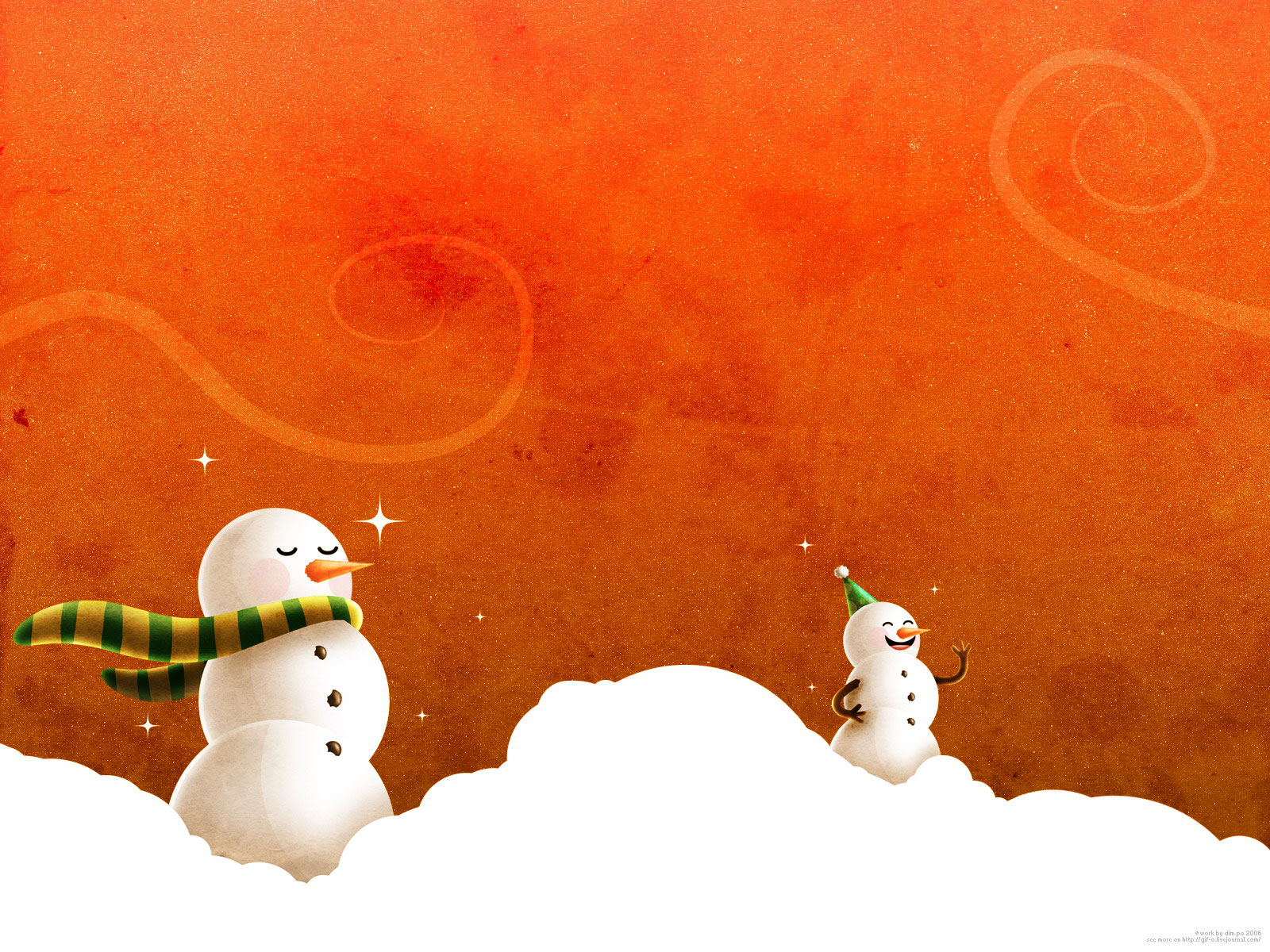 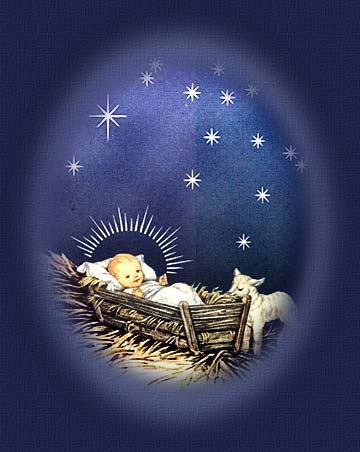 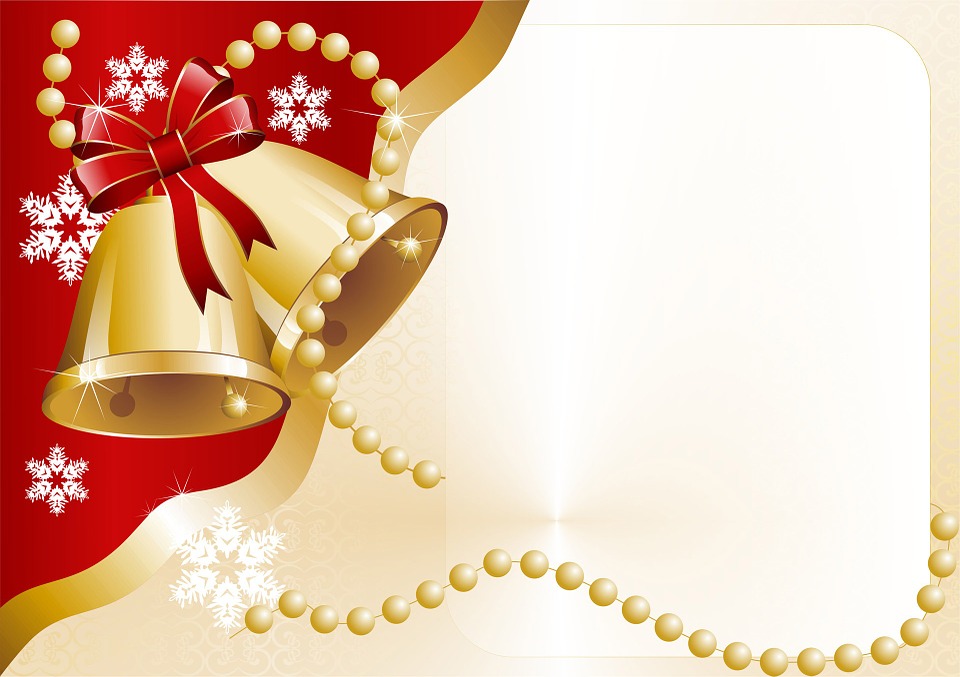 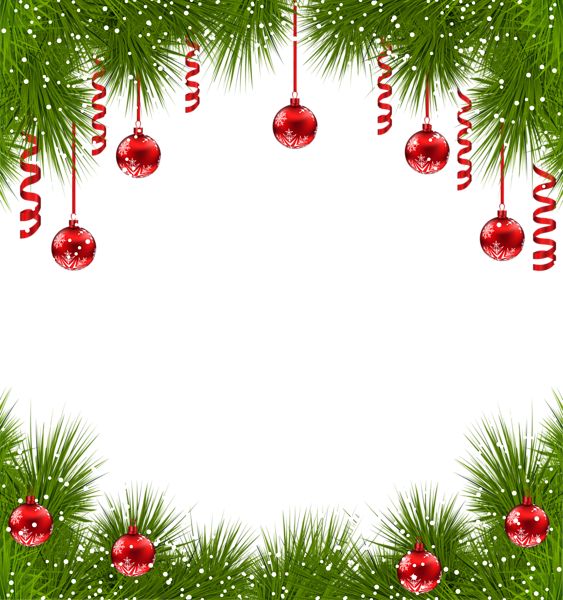 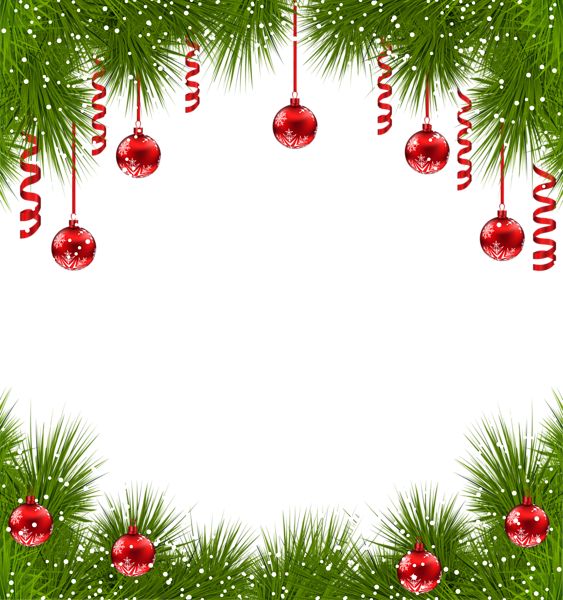